Расширение экономического мышления как основа инновационного развития России
Вторая ежегодная научная конференция «Инновационное развитие экономики России: новая концепция экономического знания»



1 декабря 2016 г.
Кузьминова Татьяна Владиславовна,
д.э.н., профессор
Инновации и нравственность (постулаты исследования)
Две экономики
Экономика как средство развития общества
Индивидуализм и коллективизм
Концептуализация динамики экономики
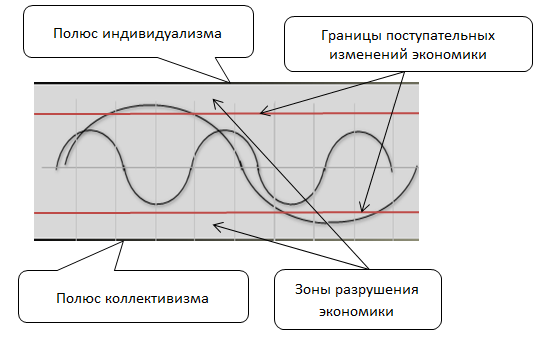 Экономическое мышление
Развитие экономики без изменения экономического мышления
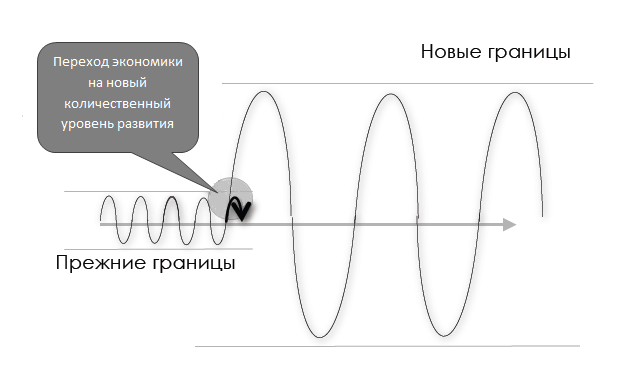 Возможность перехода экономики на более качественный уровень
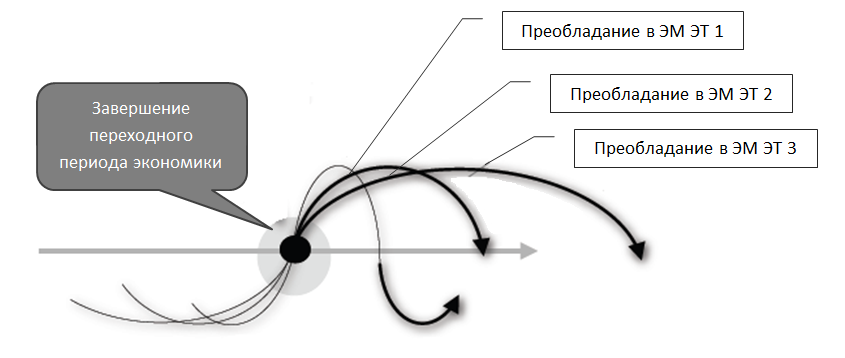 Методика преподавания В.Ф. Шаталова
динамика развития основных видов мышления взрослых людей
выводы
Спасибо за внимание